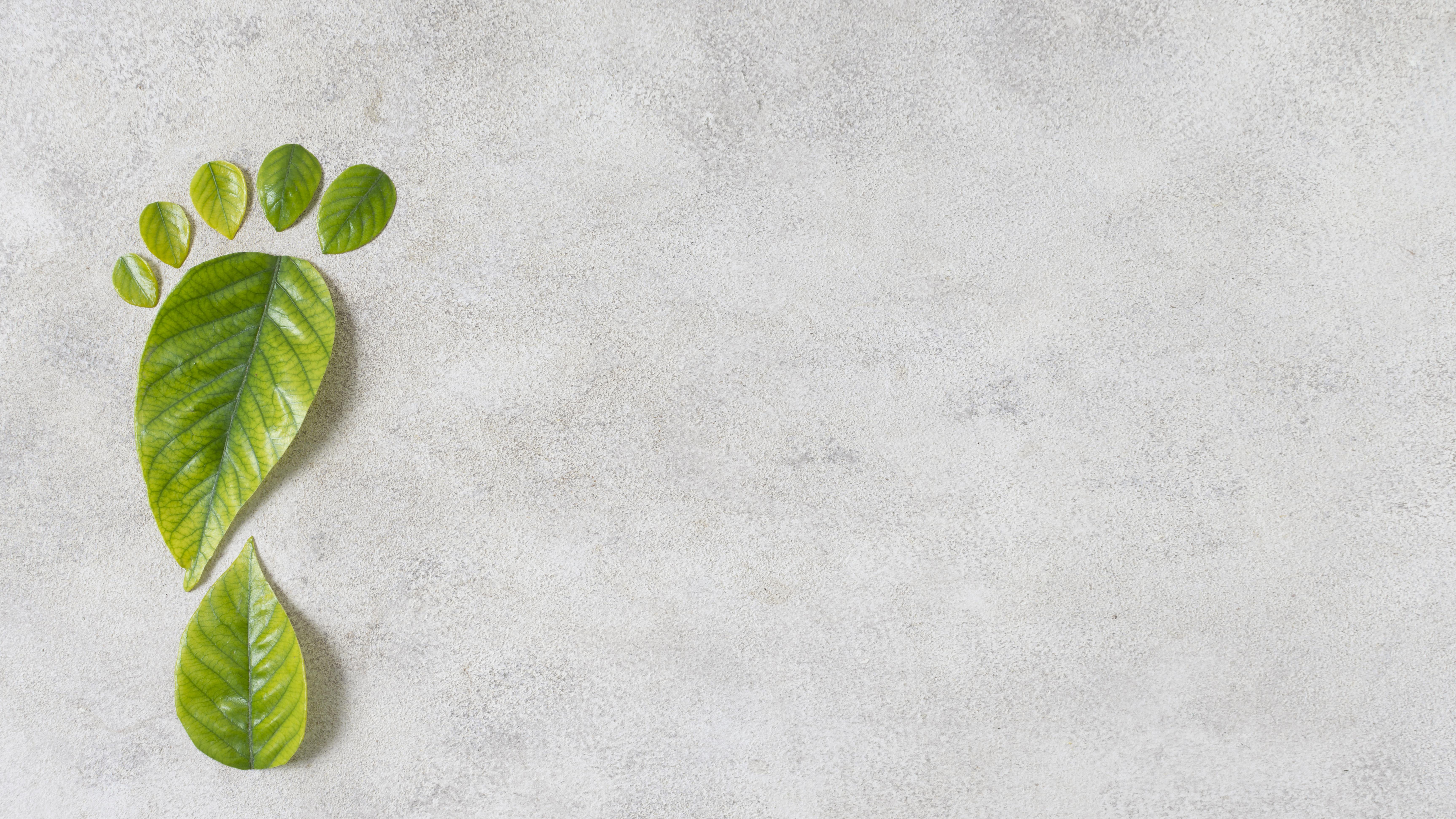 EFICIENCIA ENERGÉTICA